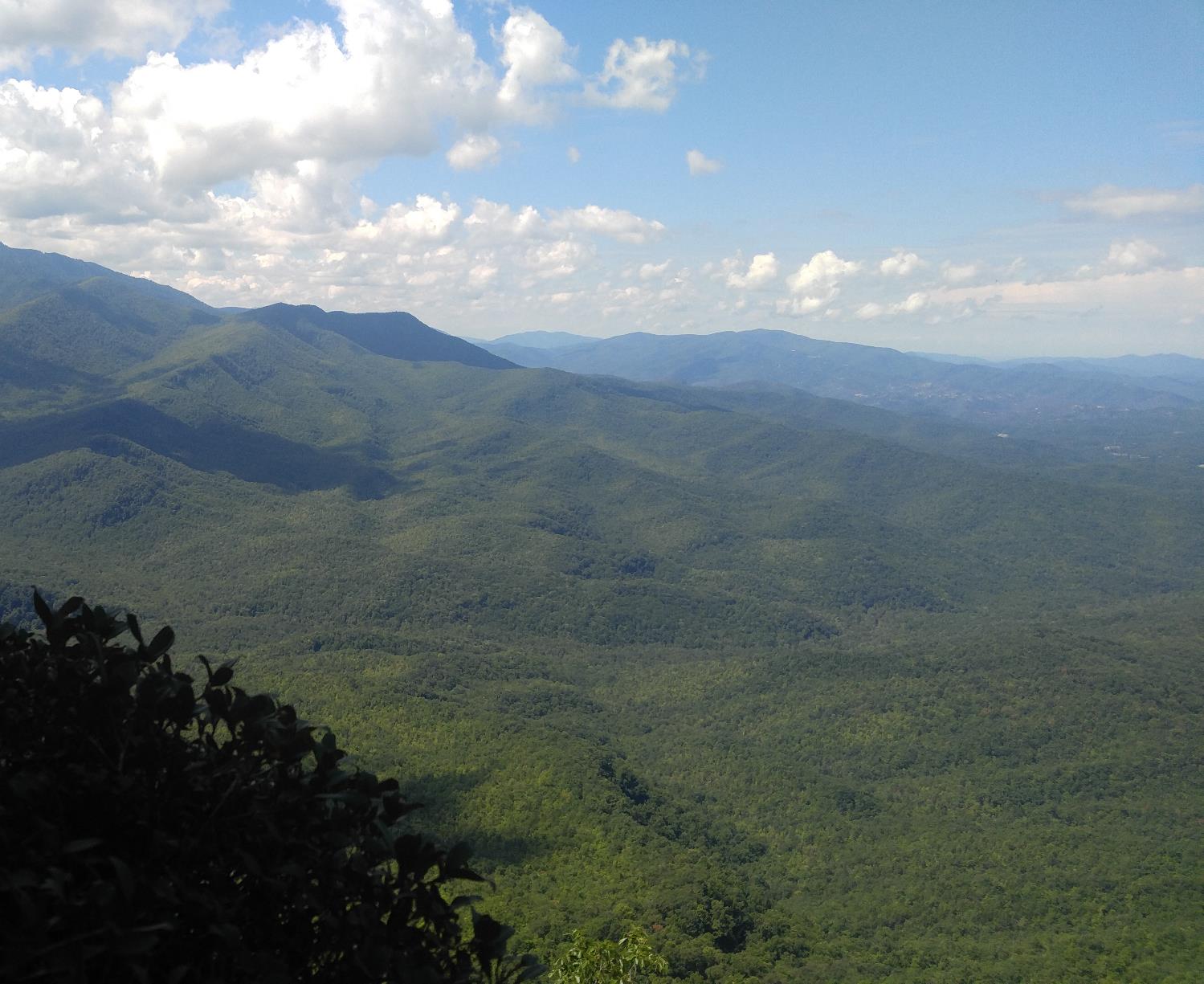 The Power of Plants!
Learning Objectives
Set up an experiment with two variables.
Make observations and record time variable data.
Create a graph from recorded data.
Interpret data and draw conclusions from an experiment.
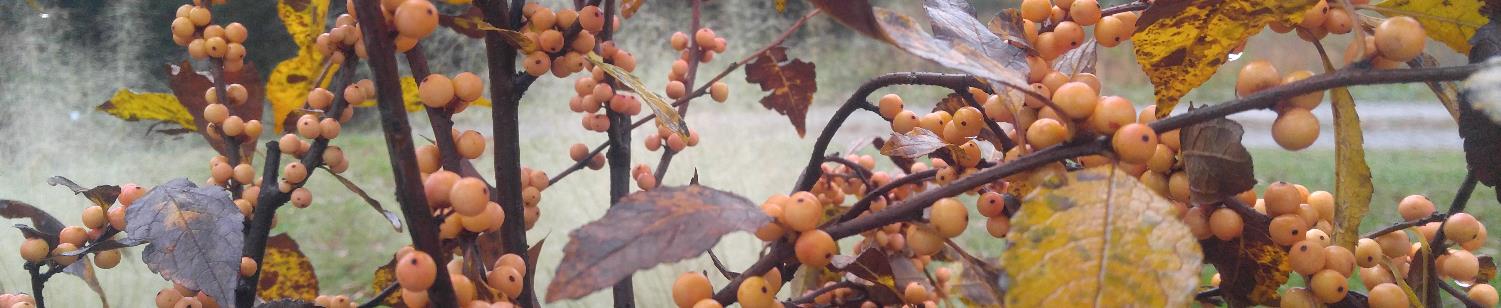 What do all these things have in common?
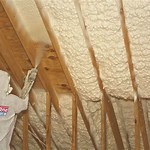 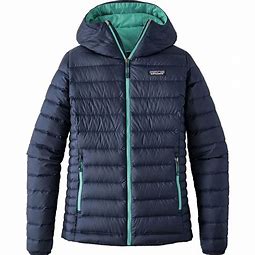 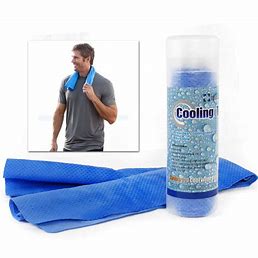 Your Home’s Insulation
A Down Jacket
A Cooling Towel
Regulates Temperature
Analogy:  Down Jacket is to Your Body as  ______ is to Earth?
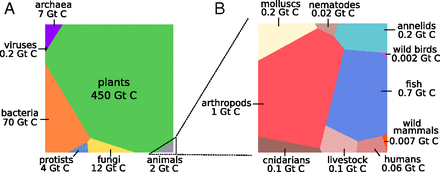 Bar-On, Phillips, and Milo (2018)
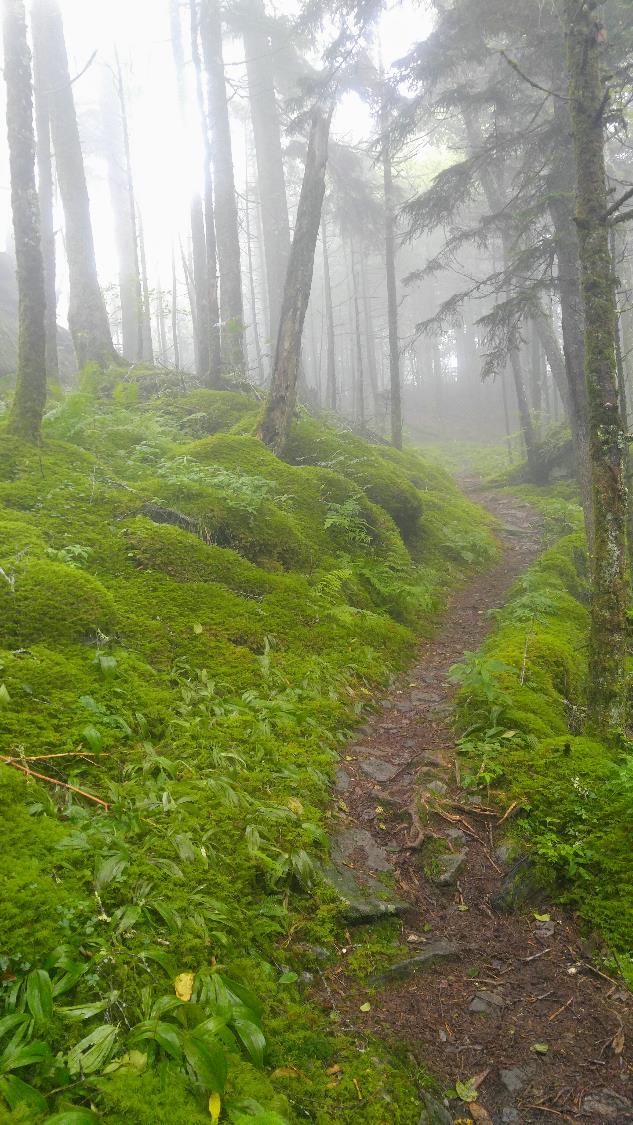 Plants Can Control Local Weather
Take up and vaporize water
Control local humidity and temperature
Low albedo (reflection of solar energy); absorbs energy
Evaporative cooling from transpiration
Materials
4 deep foil pie tins or shoe boxes 
4 digital thermometers with max and min recording capabilities
Small shovel and bucket
Local soil
Mulch
Water
Measuring cup
Scale (optional)
Ruler
Layout of schoolyard with                                                                     directional North and South
Pen and paper
Masking tape
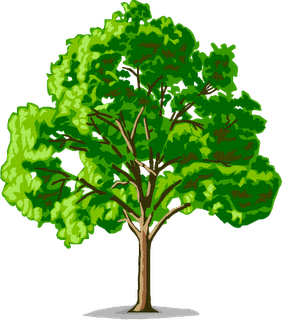 Experimental Layout
Temperature
Land Cover
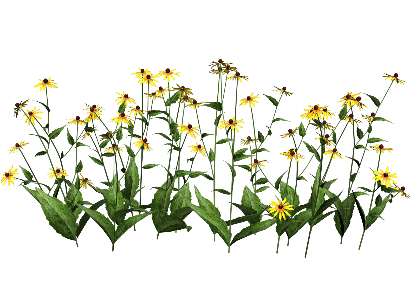 Variation = High Temperature – Low Temperature